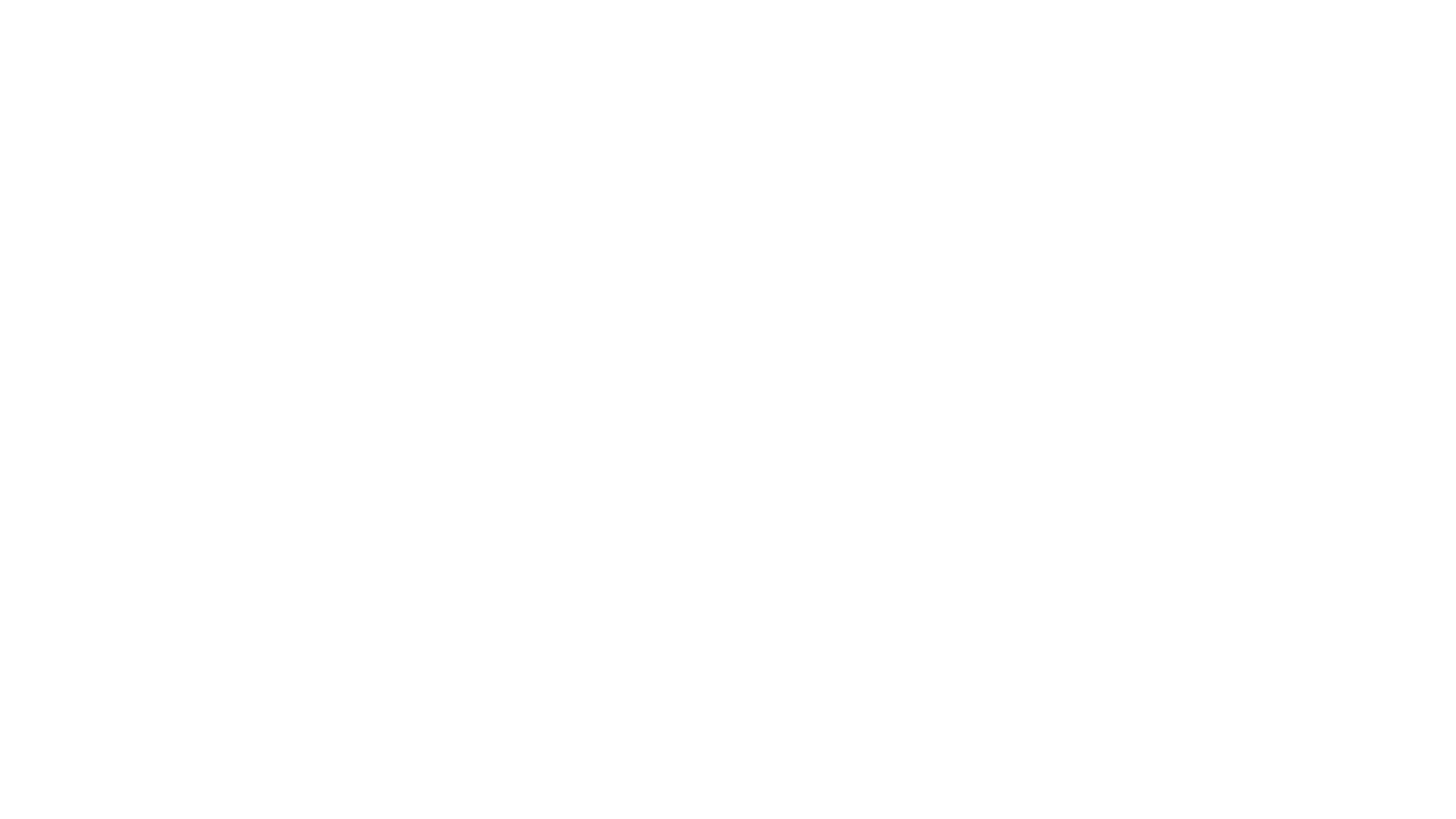 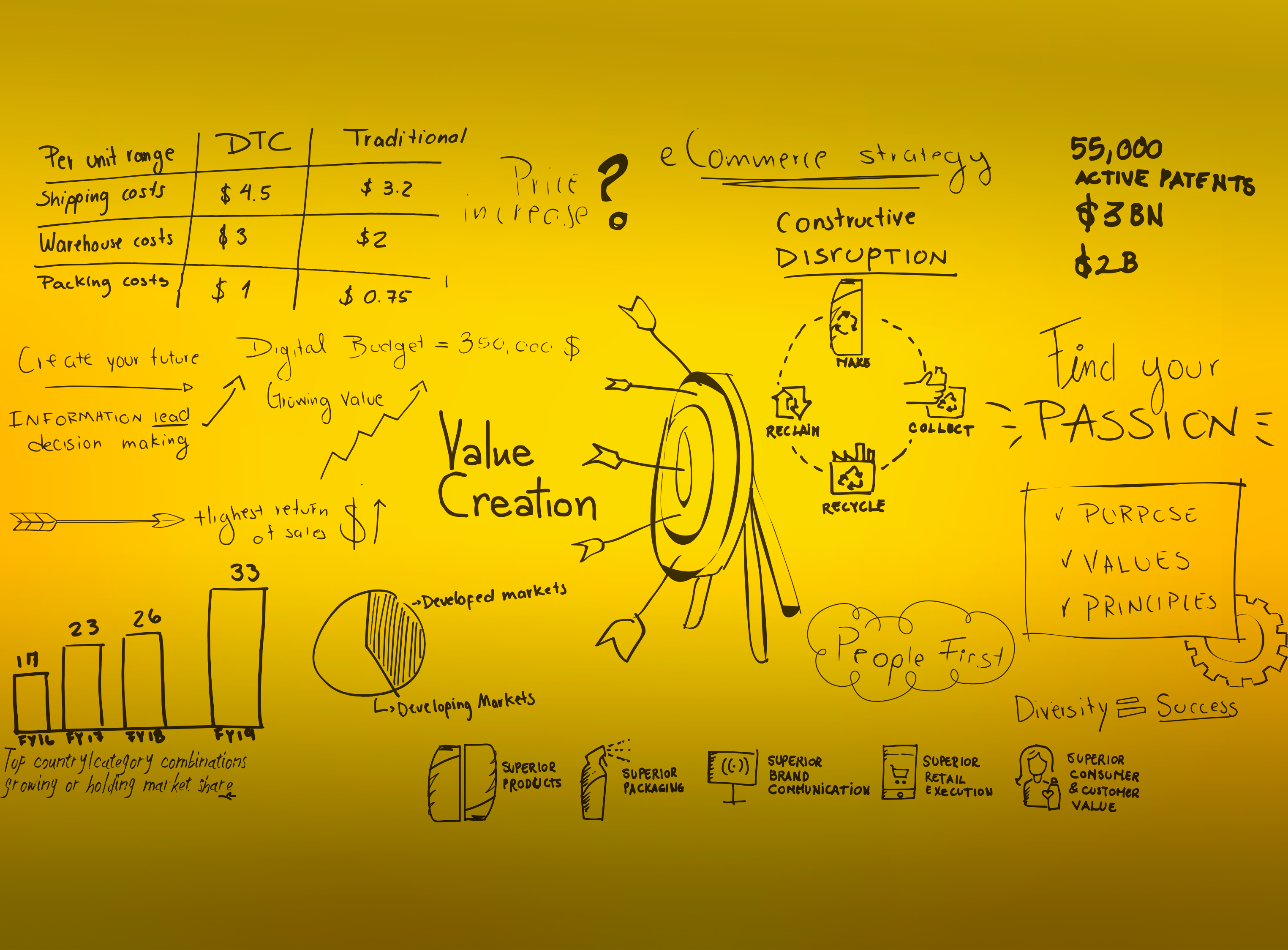 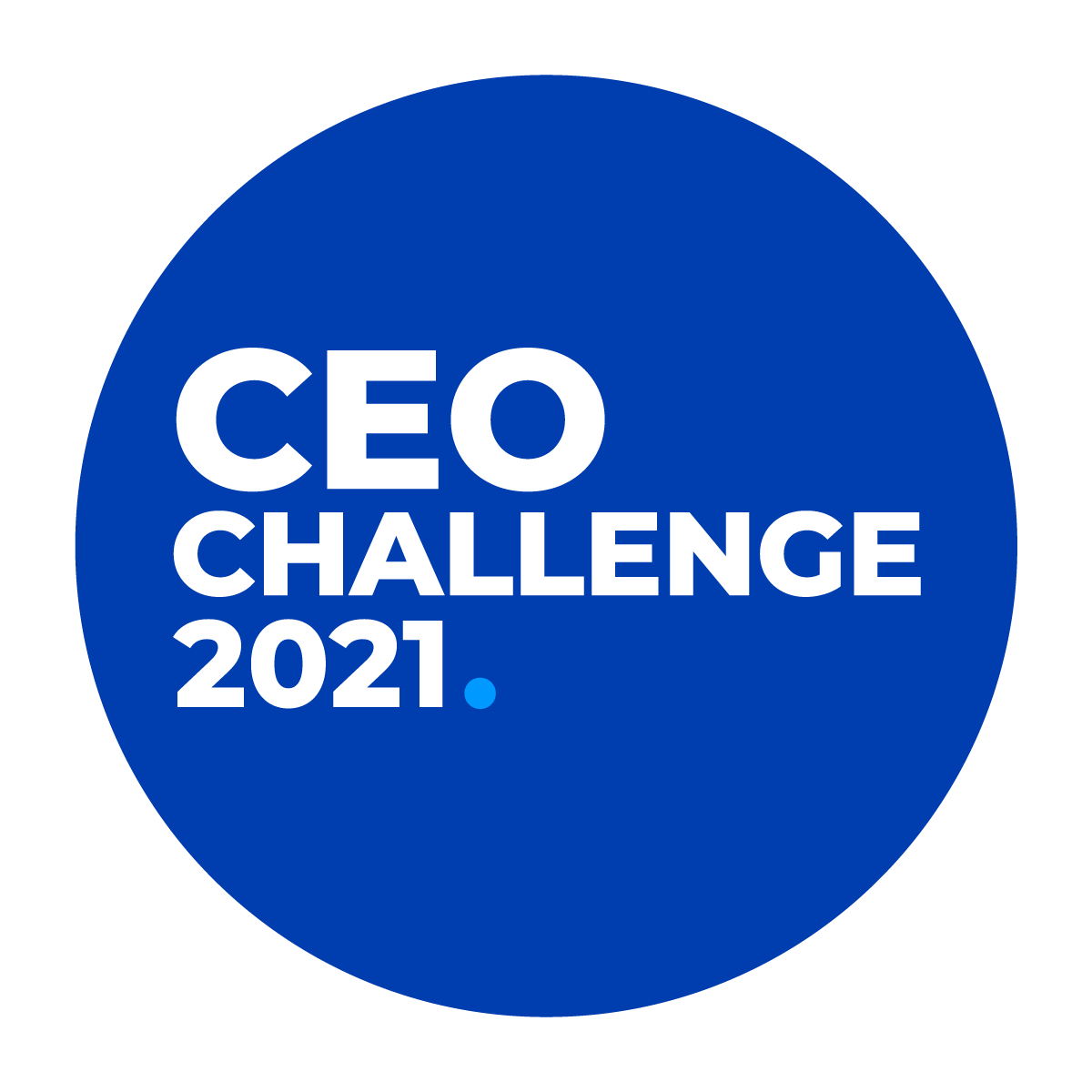 1
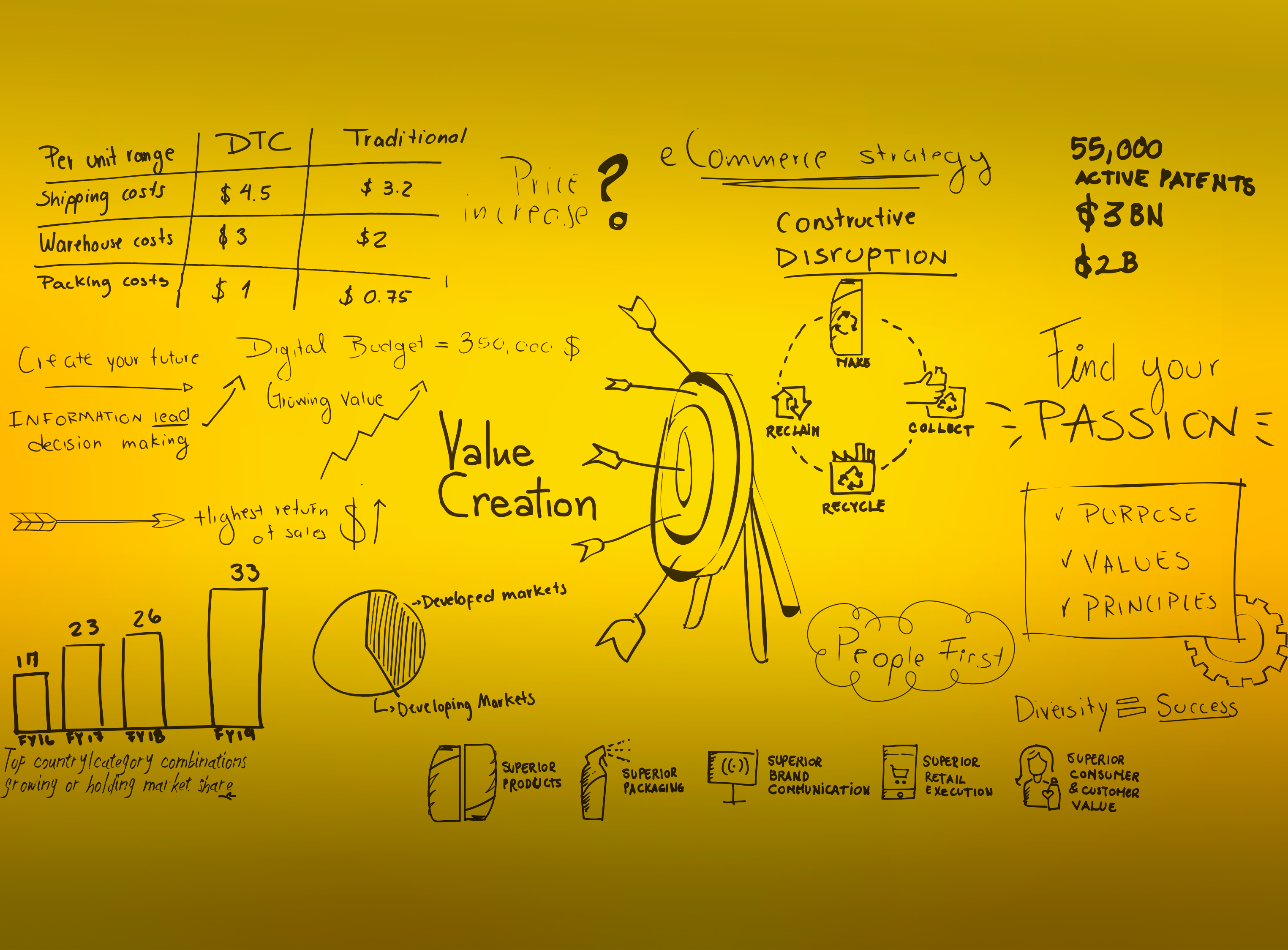 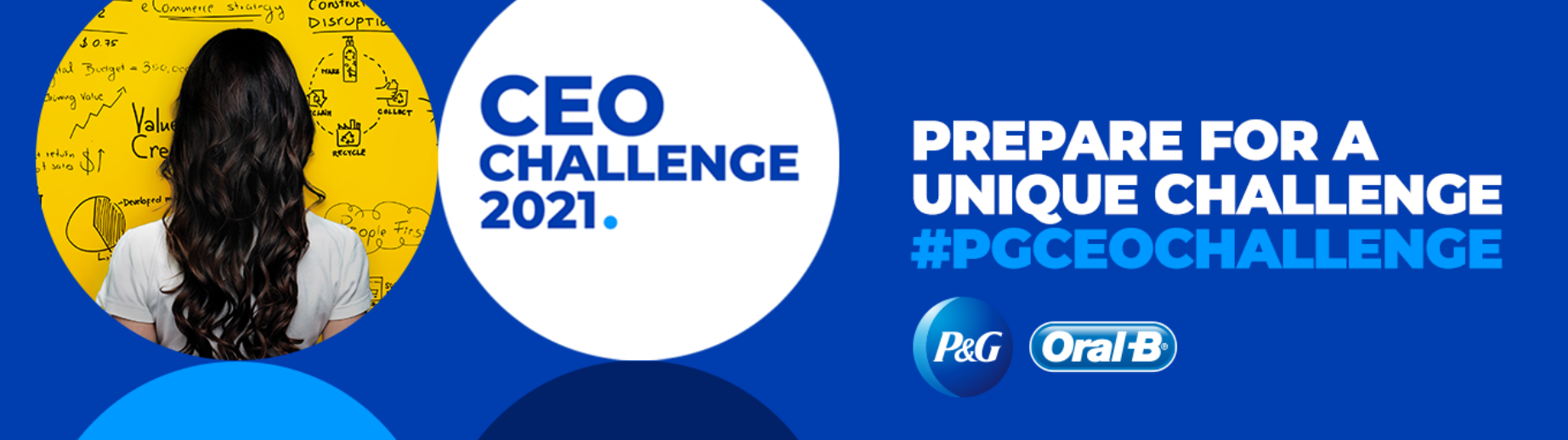 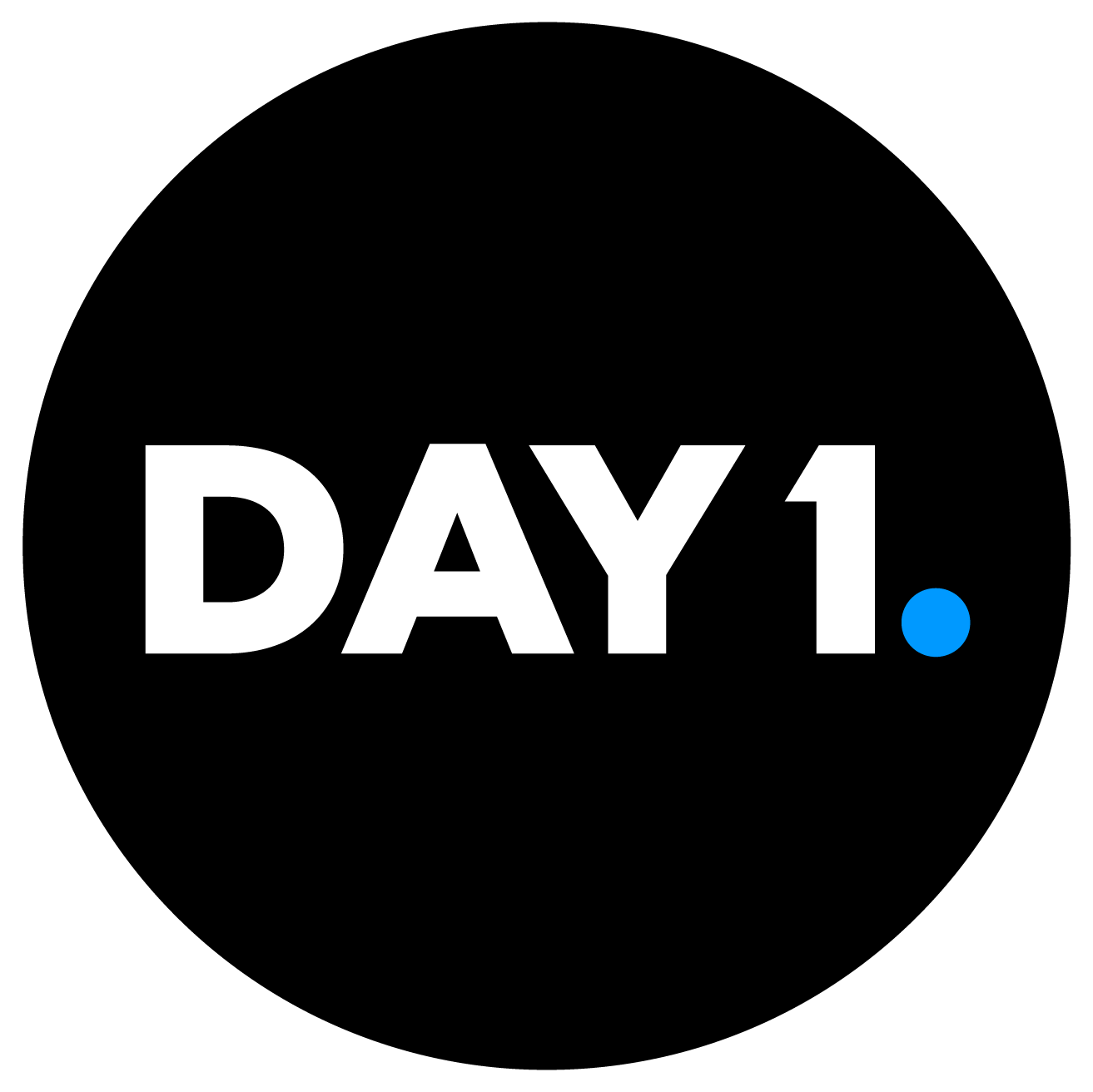 O QUE É O CEO CHALLENGE?
O CEO Challenge é um Desafio Global no qual estudantes do mundo inteiro tem a oportunidade de testar seus conhecimentos resolvendo um problema real da estratégia de negócios de uma marca mundial. Uma chance única para demonstrar que o potencial vai além do campus da universidade e se destacar em uma escala global. 
Esse ano o case será sobre a marca Oral-B e durante o desafio, estudantes de alta performance competirão entre si pela chance de participar da grande final global no México.  O grupo vencedor ganha uma semana nos Estados Unidos participando do maior evento de inovação da P&G!!
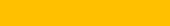 ETAPA 
LOCAL ONLINE
ETAPA
ONLINE
ETAPA REGIONAL ONLINE
ETAPA
GLOBAL
15 Questões de Múltipla escolha
2 Questões Dissertativas
75 minutos pra completar o desafio






Inscrições até 15 de Novembro!
Os melhores times do Brasil são escolhidos para a final local.
Deverão encaminhar um video apresentando sua proposta de solução do case em inglês. 




27 de Novembro de 2020
Etapa regional será online, reunindo os vencedores de todos os países participantes da América Latina. 


Os vencedores das regiões irão para México City para a final global.
 
 5 de Março de 2021
Face –to- face round no México. 

Acomodação e transporte serão pagos pela P&G.

O grupo vencedor ganhará uma semana nos Estados Unidos, participando do maior evento de inovação da P&G.

Maio de 2021
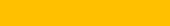 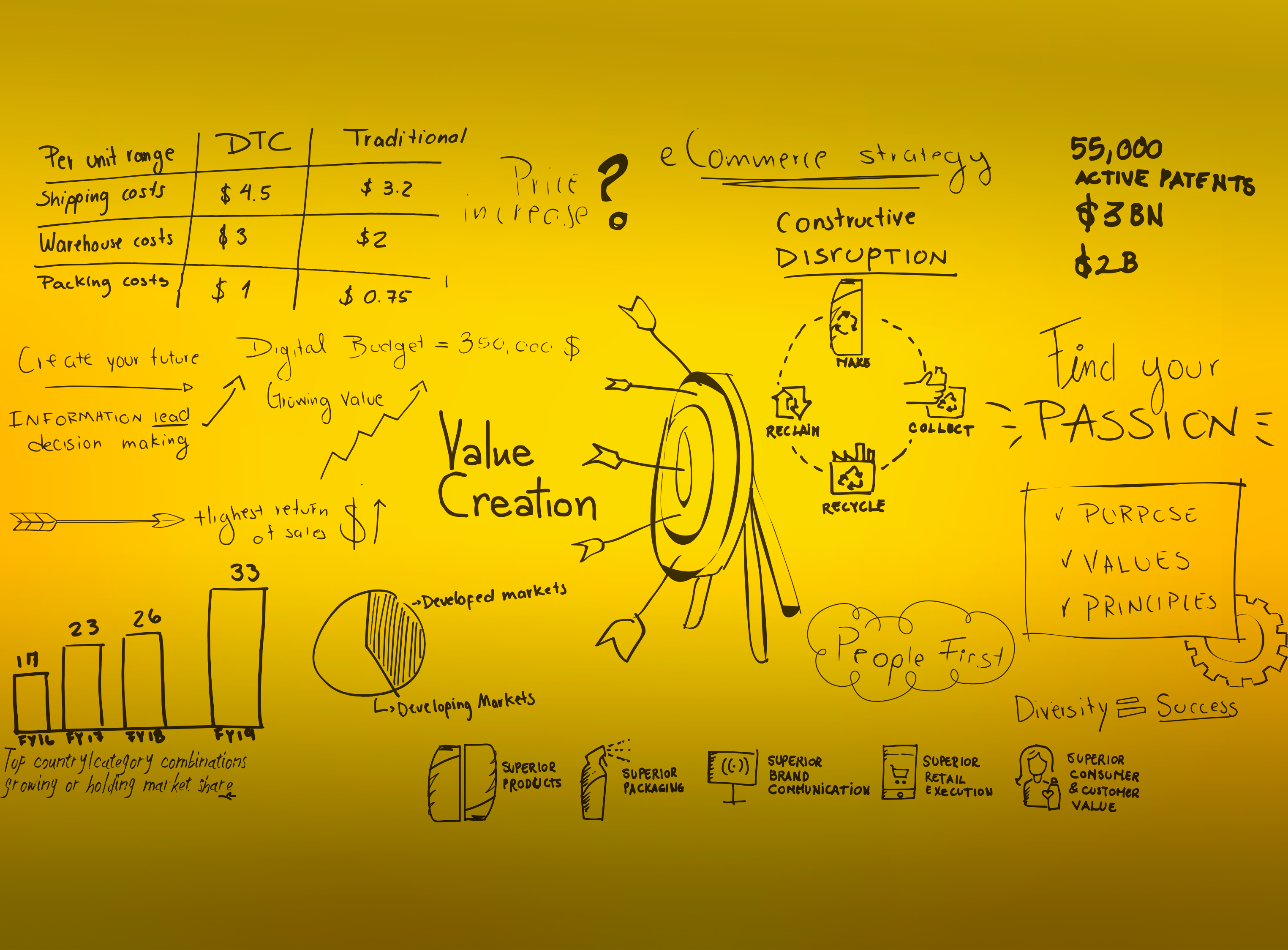 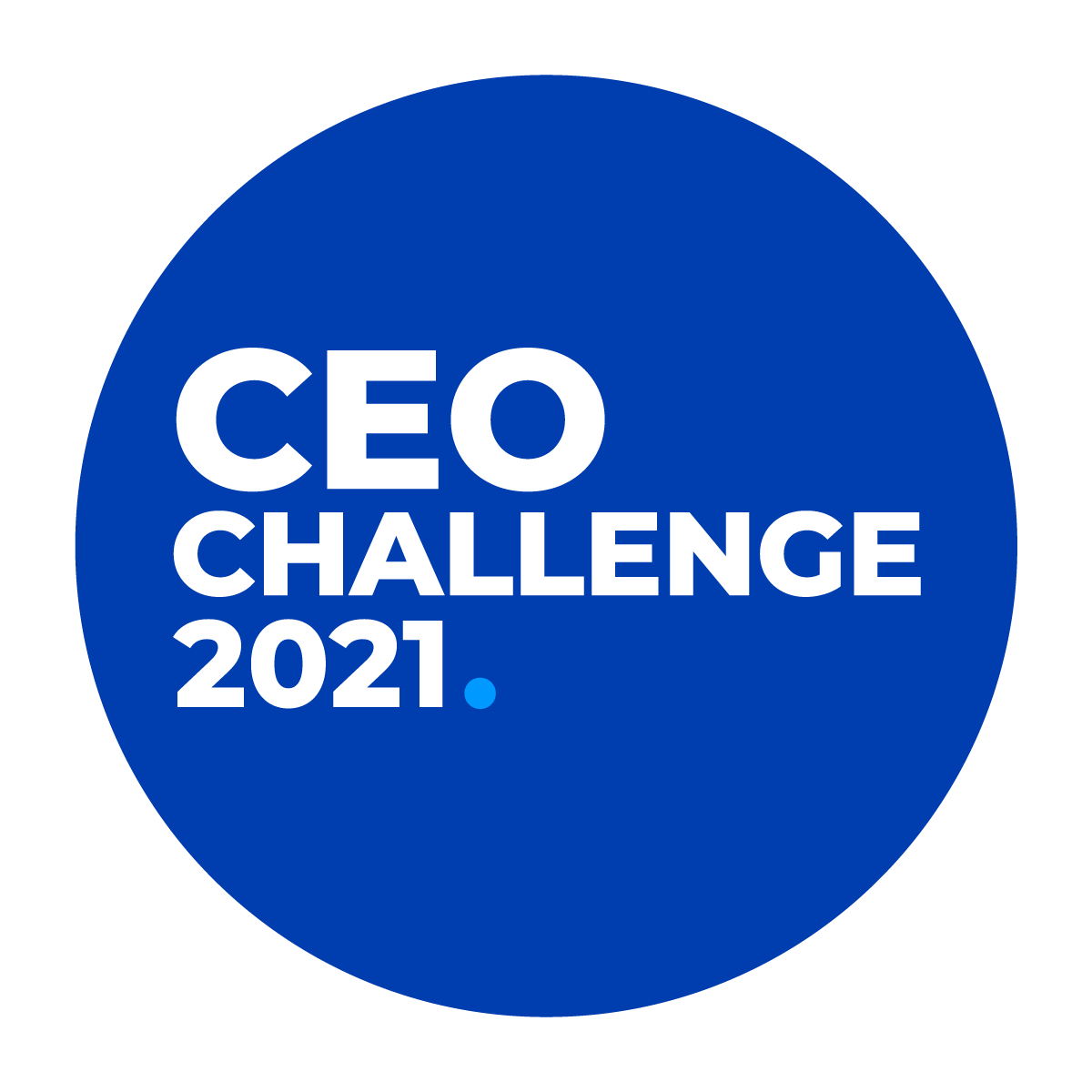 Chance de aplicar os conhecimentos da faculdade em um case real de uma marca global da P&G.
Inovação para sua disciplina a distância, aumentando o engajamento de seus alunos.
Visibilidade global para os vencedores e sua universidade.
Desenvolvimento pessoal e profissional aos alunos.
Como participar?
Basta manifestar seu interesse via email ou preencher o formulário anexo disponibilizando 1 hora da sua disciplina para um de nossos colaboradores aplicar o case aos estudantes. Caso não possa ceder o espaço durante a aula e tenha interesse em divulgar a nossa competição, preencha o formulário que forneceremos o material para divulgação.
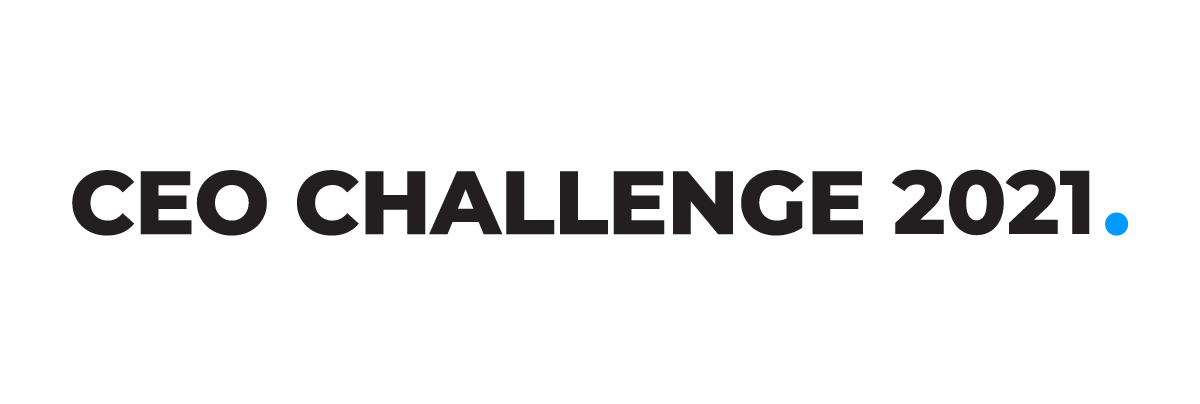 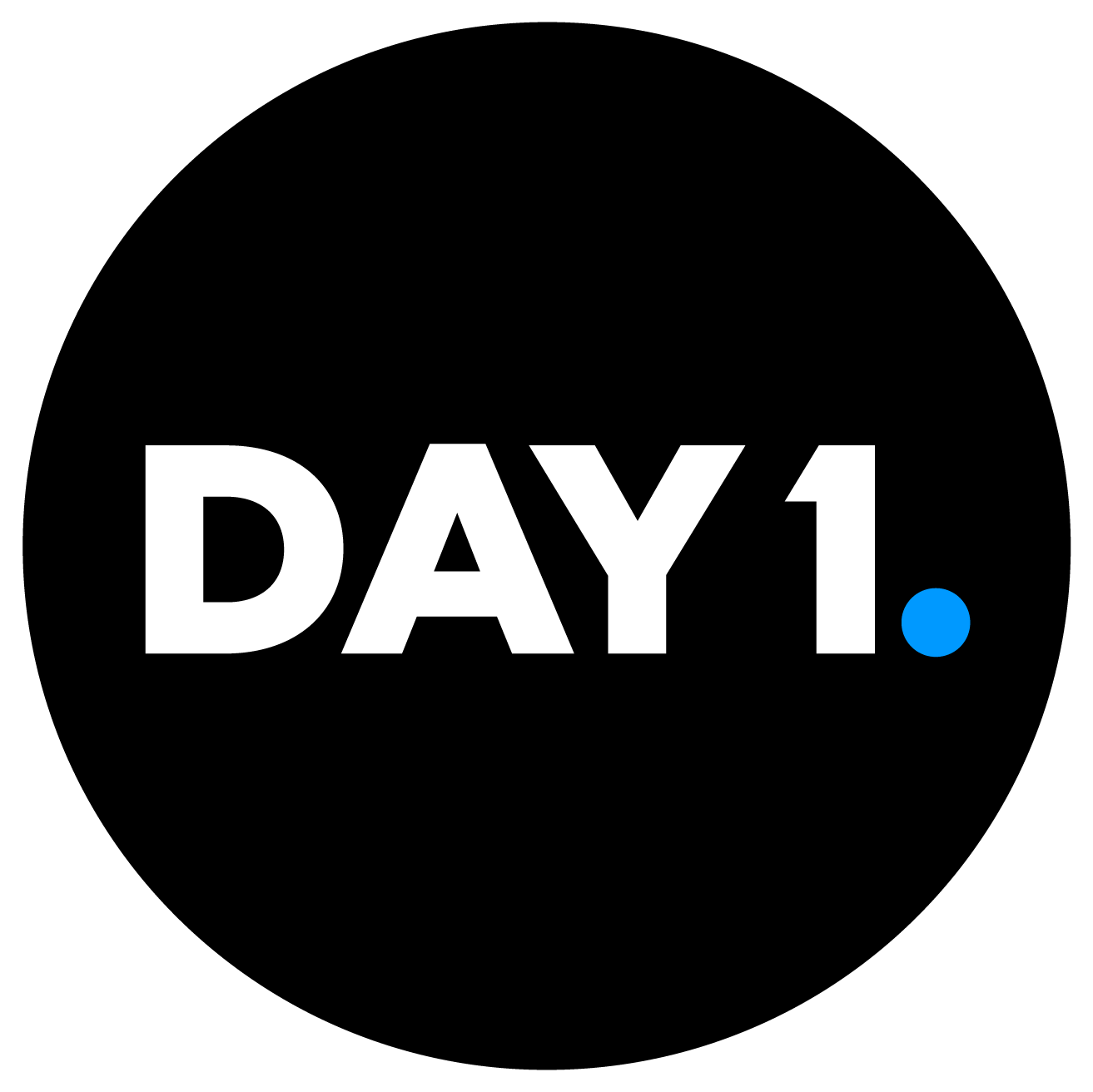 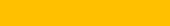 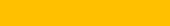 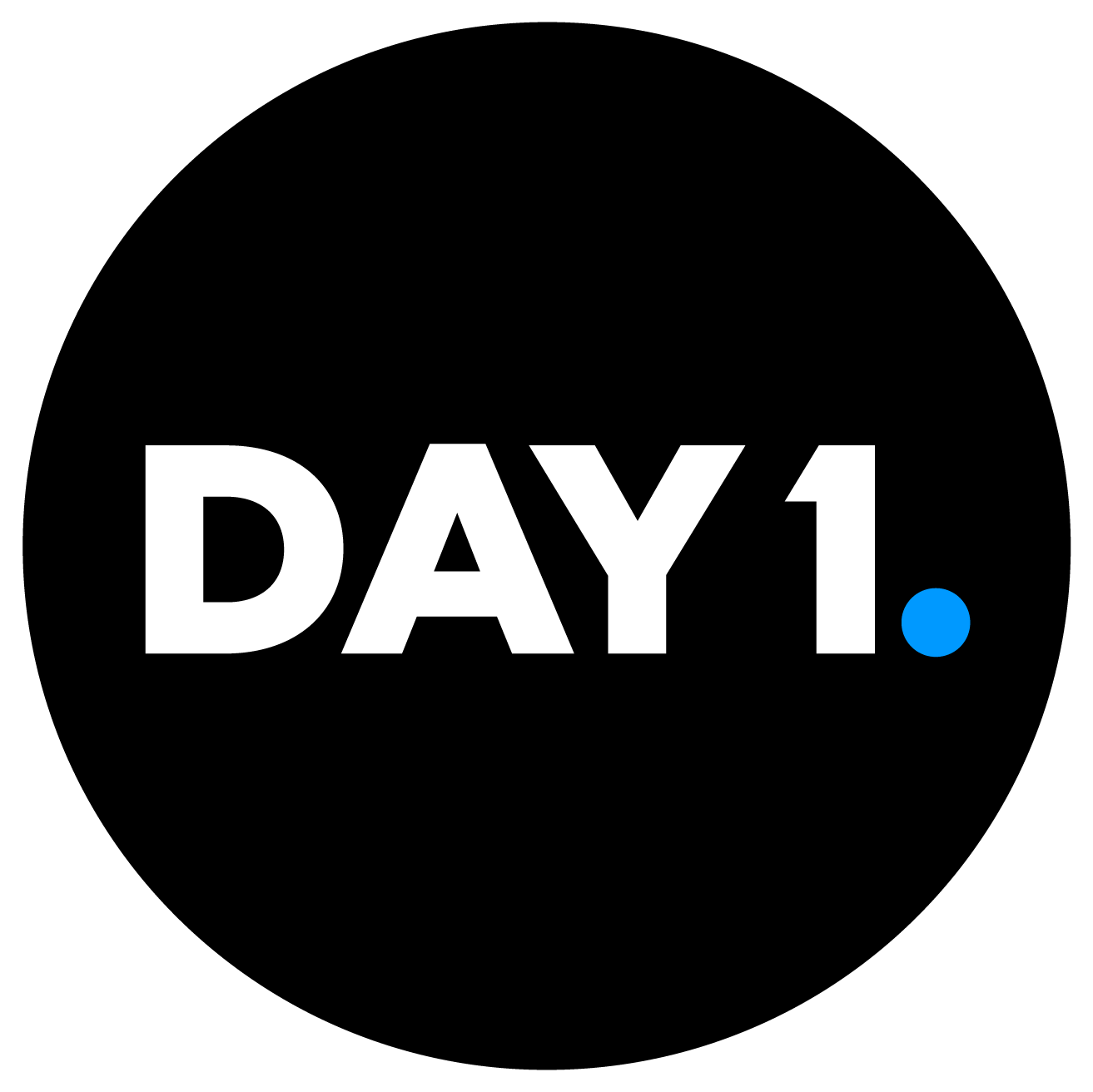 PRONTOS PARA O DESAFIO?INSTRUÇÕES AOS PARTICIPANTES
1- Forme um grupo de 3 pessoas;
2- Entre em https://www.pg-ceochallenge.com/ 
3- Select your region
4- Brazil- View details
5- Leia as instruções e clique em Register/Login
(Apenas um integrante do grupo precisa se registrar nesse momento, no fim do case vocês poderão colocar nome do líder e integrantes)
6- Assim que você clicar em Start Challenge o tempo começa a contar
Boa sorte!
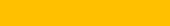 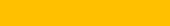